Державна підсумкова атестація в 11 класі
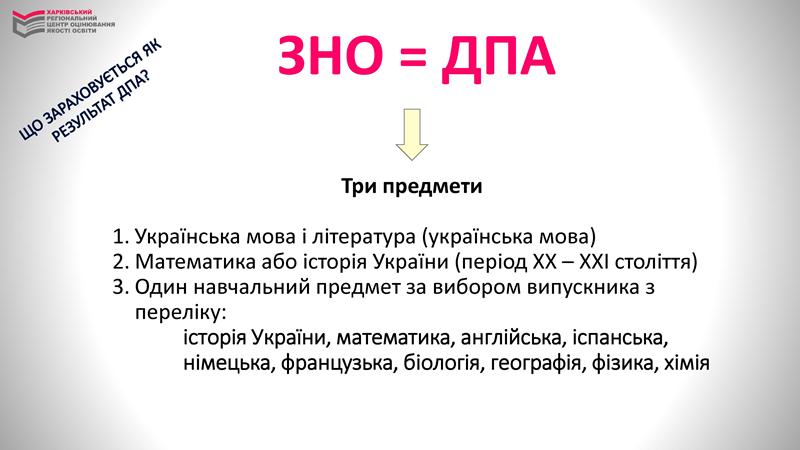 Де знайти результати ДПА
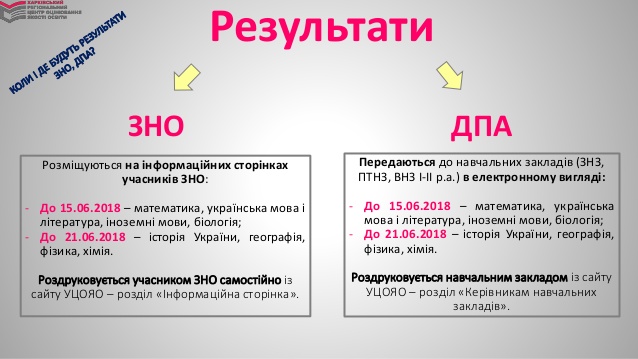 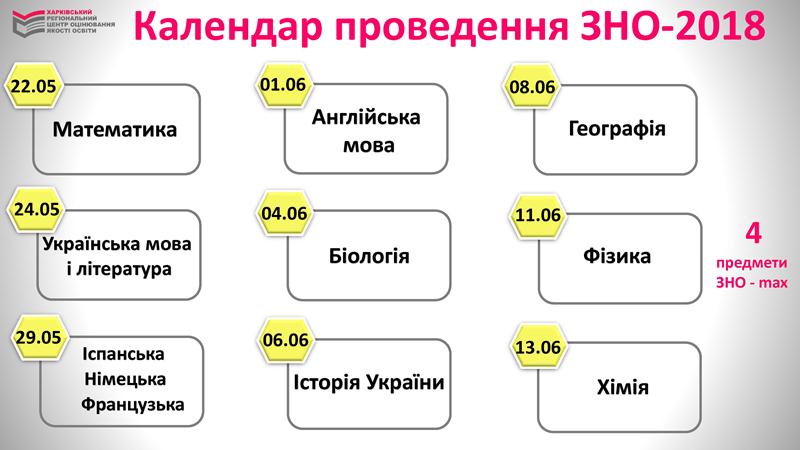